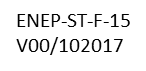 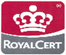 FIRMA DE ENTERADA DE LOS ALUMNOS
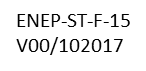 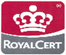